TOM 3202 การวัดผล การวิเคราะห์ และการปรับปรุงงานขนส่ง
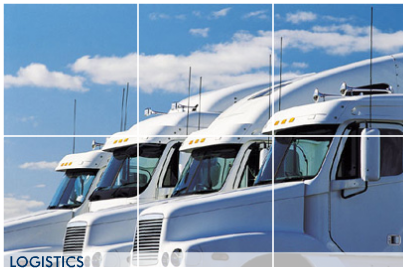 บทที่ 2    การบริหารงานโดยวางแผนกลยุทธ์ทางธุรกิจ
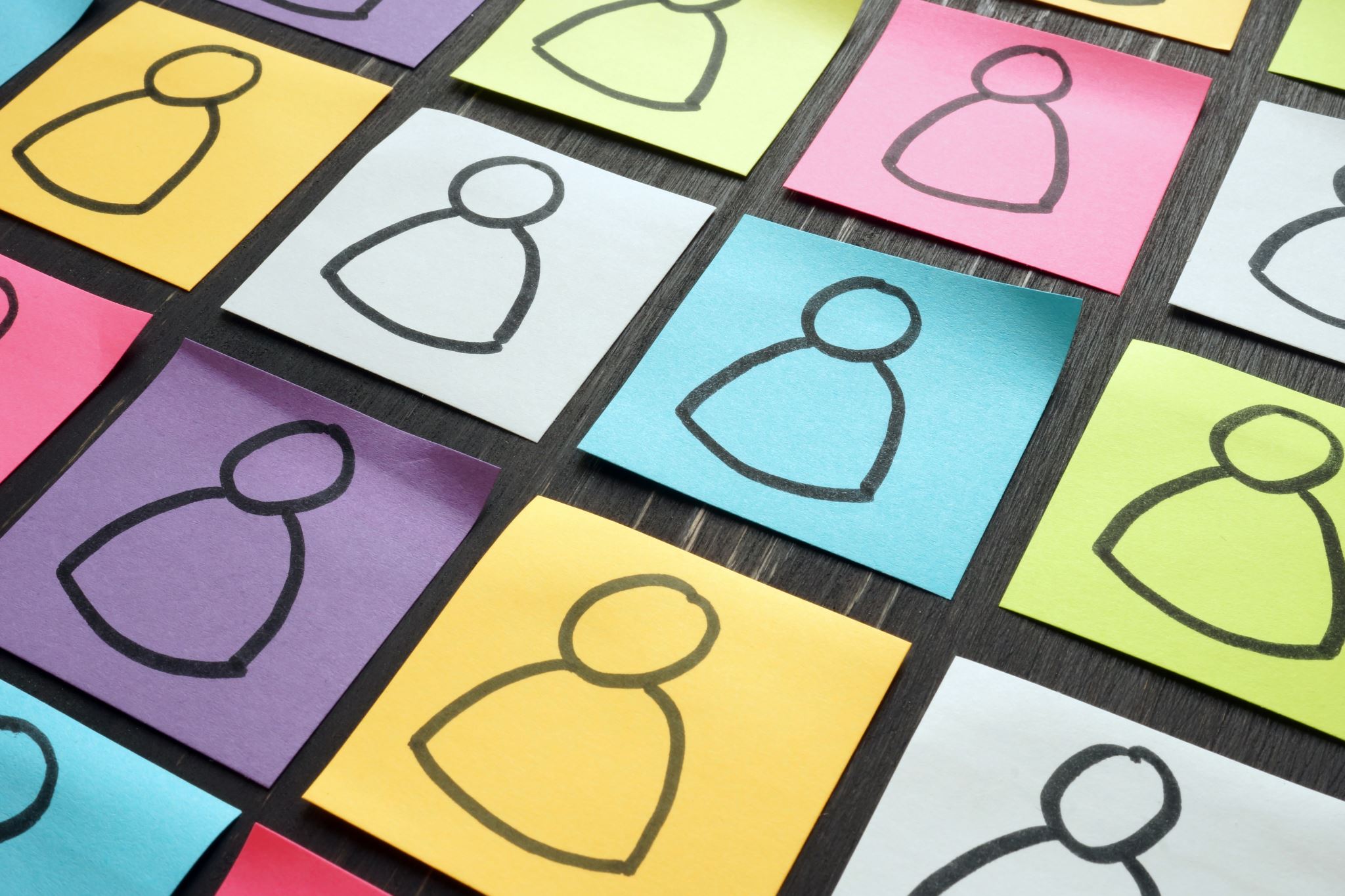 ความหมาย ความสำคัญ
การบริหาร คือ กลุ่มของกิจกรรม ประกอบด้วย 
	การวางแผน (Planning) 
	การจัดองค์กร (Organizing) 
	การสั่งการ (Leading/Directing) 
	หรือ การอำนวย และการควบคุม (Controlling) 
มีความ สัมพันธ์โดยตรงกับ 
	ทรัพยากรขององค์กร (Man) 
	เงิน (Money) 
	วัตถุดิบ (Material) 
	เครื่องจักร (Machine)
ความหมาย ความสำคัญ
การบริหารงาน คือ การดำเนินงานเพื่อบรรลุจุดมุ่งหมายหรือวัตถุประสงค์ที่กำหนดไว้โดย 
เพื่อให้เกิดประสิทธิภาพสุงสุดการบริหารและการพัฒนาองค์การ
	ผู้บริหารไม่ใช่เป็นผู้ลงมือปฏิบัติ  แต่ จะเป็นผู้ใช้ศิลปะในการทำให้ผู้ปฏิบัติ ทำงานจนสำเร็จตามจุดมุ่งหมายตามที่ผู้บริหารตั้งใจ 
	สถานการณ์ที่หลากหลาย ท้าทาย และเปลี่ยนแปลงไปจากเดิมมาก จะต้องทำงานโดยมุ่งเน้นแก้ปัญหาที่ซับซ้อนตลอดเวลา ต้องเผชิญกับการแข่งขัน ต้องปฏิบัติตามระเบียบข้อบังคับต่างๆ อัน เนื่องมาจากสถานการณ์ที่เกิดขึ้นโดยไม่คาดคิด ภาวะวิกฤติทางด้านเศรษฐกิจ สังคม การเมือง และเทคโนโลยีใหม่ๆ ที่เกิดขึ้น ลักษณะงานบริหารจึงไม่แน่นอน เสี่ยงกับสภาวการณ์ที่เปลี่ยนแปลงและความหลากหลายต่างๆ 
	เปลี่ยนวิกฤติให้เป็นโอกาส โดยการมุ่งเน้นพัฒนาองค์การในรูปแบบต่างๆ อย่างเป็นระบบ โดยไม่คำนึงถึงตัวบุคคลแต่ให้พิจารณาที่ผลงานเป็นหลัก
การวางแผนกลยุทธ์ทางธุรกิจ
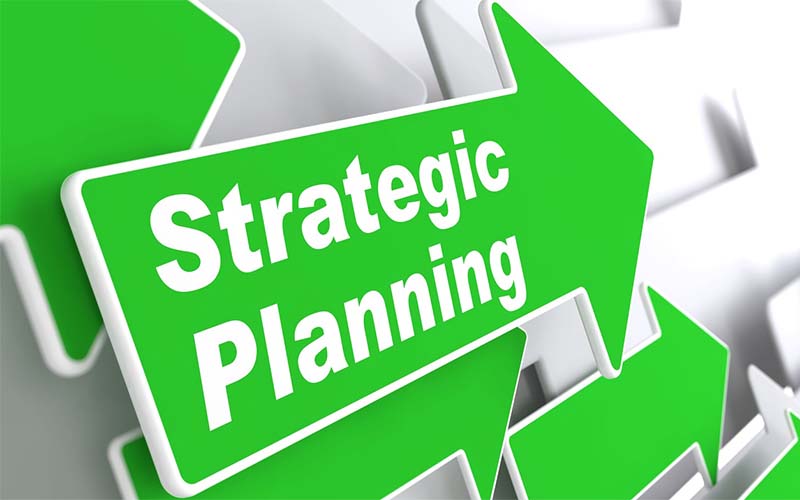 การวางแผนกลยุทธ์  คือ แนวคิดเกี่ยวกับการวางแผนทางธุรกิจ จากการใช้กลยุทธ์ต่างๆ นำมาแก้ไขปัญหา
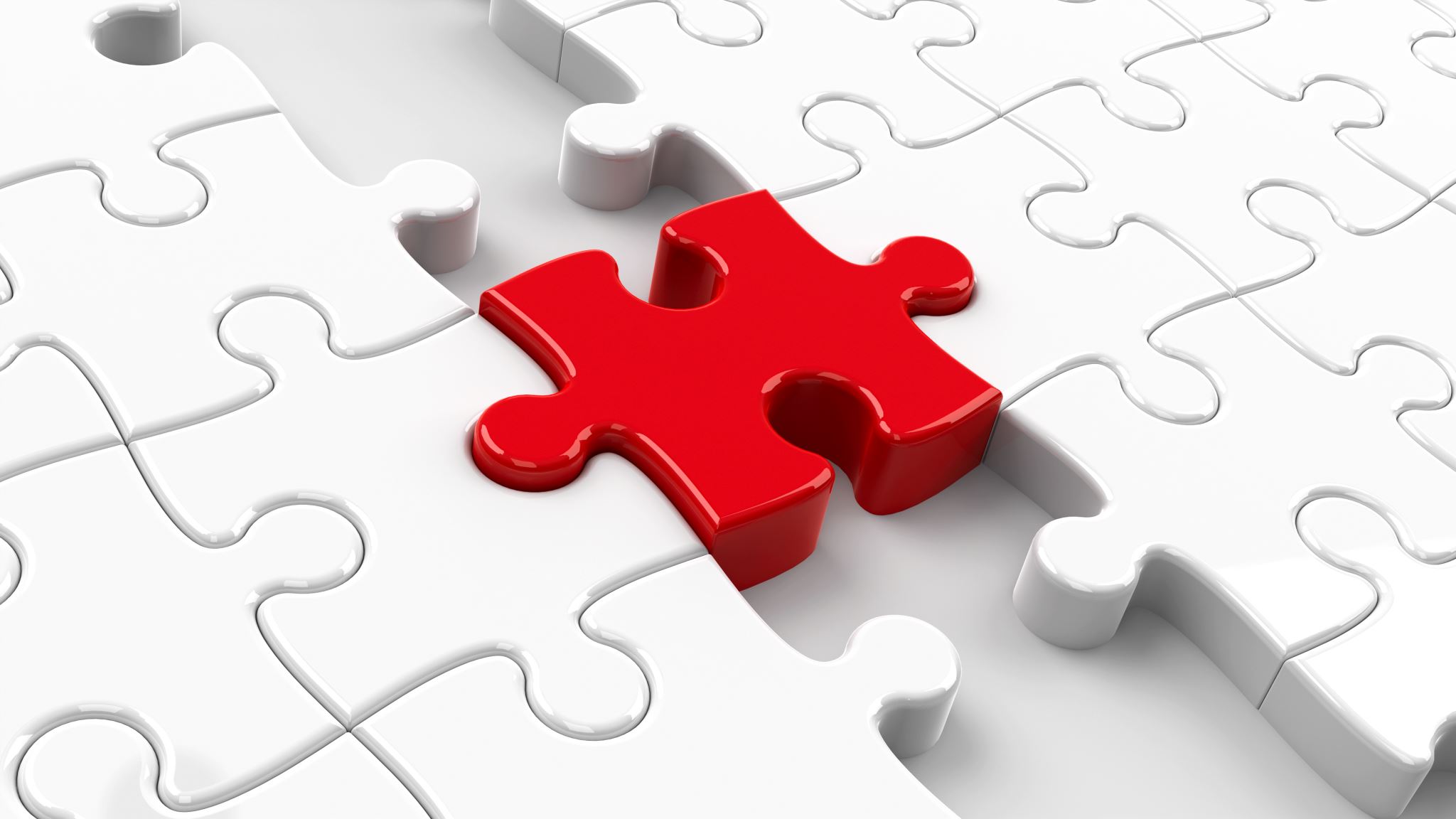 ความสำคัญของการวางแผนกลยุทธ์
ช่วยทำให้หน่วยงานพัฒนาตนเองได้อย่างมีประสิทธิภาพ เท่าทันกับสภาพการเปลี่ยนแปลงได้อย่างเหมาะสม เนื่องจากการวางแผนกลยุทธ์ให้ความสำคัญกับการศึกษา รวมทั้งการวิเคราะห์บริบทและสภาพแวดล้อมภายนอกหน่วยงาน
ช่วยทำให้หน่วยงานภาครัฐในทุกระดับมีความเป็นตัวของตัวเองมากขึ้น และรับผิดชอบต่อทั้งความสำเร็จ รวมทั้งความล้มเหลวของตัวเองมากขึ้น เนื่องจากการวางแผนกลยุทธ์ จัดเป็นการวางแผนขององค์กร 
เป็นรูปแบบของการวางแผนที่สอดคล้องกับการกระจายอำนาจได้อย่างผสมกลมเกลียวกัน ในการพัฒนางาน ไปสู่มิติใหม่ของการปฏิรูปขั้นตอนทำงานต่างๆ
เป็นหนึ่งในเงื่อนไขที่จัดทำระบบงบประมาณแบบมุ่งเน้นผลงาน โดยการจัดสรรงบประมาณเป็นเงินก้อนที่เห็นอย่างเด่นชัดลงไปให้หน่วยงานนั้นๆ
เป็นการวางแผนที่ให้ความสำคัญกับการกำหนดกลยุทธ์ เป็นหัวใจหลัก ในการคิดวิเคราะห์ในรูปแบบใหม่ๆ ที่ไม่ผูกอยู่กับปัญหาเก่าในอดีต ไม่นำข้อจำกัดทางด้านทรัพยากร รวมทั้งงบประมาณมาเป็นข้ออ้างอีกต่อไป
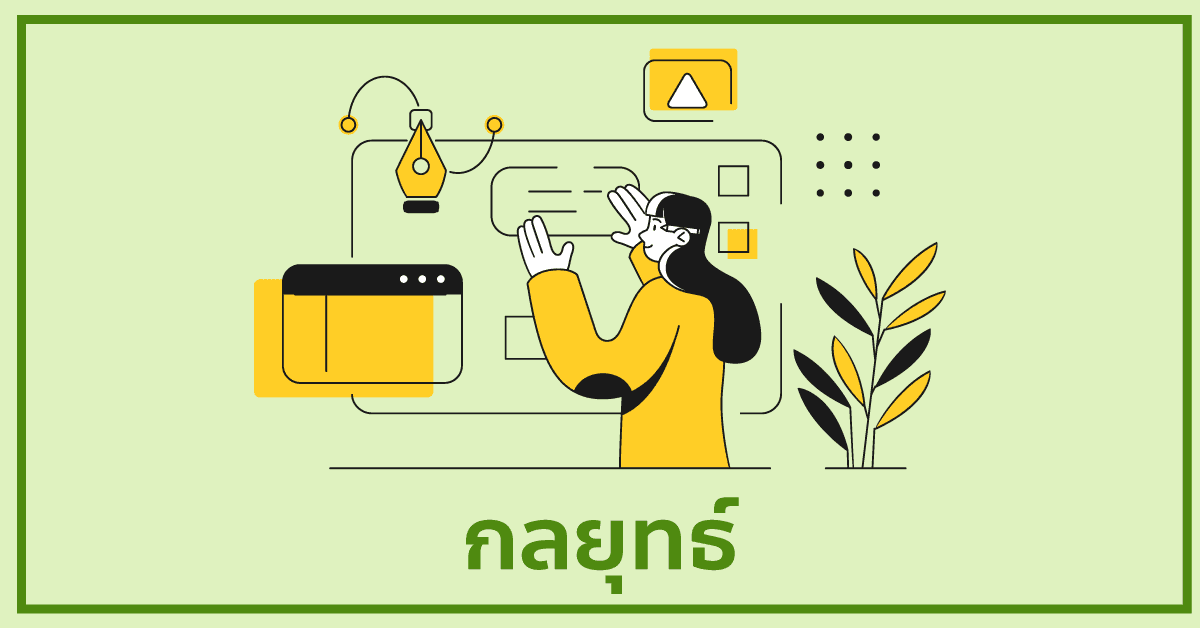 กลยุทธ์ หมายถึง แผนการ แนวทาง ที่ทำให้เกิดการกระทำเพื่อนำไปสู่จุดมุ่งหมาย หรือความสำเร็จที่ได้ตั้งไว้ อันที่จริงกลยุทธ์มีลักษณะทั้งความเป็นแบบแผน รูปแบบของกิจกรรมบางอย่าง สถานะ ตำแหน่ง หรือมุมมองขององค์กร 
ความสำคัญของกลยุทธ์ คือ 
	เพื่ออะไร (What) 
	เราอยู่ที่จุดไหน (Where) 
	เราจะไปสู่จุดนั้นๆได้อย่างไร (How)
องค์ประกอบของกลยุทธ์
กลยุทธ์ระดับองค์กร (Corporate Level) เป็นเรื่องเกี่ยวกับวิสัยทัศน์ พันธกิจ และวัตถุประสงค์ เป็นหน้าที่ของซีอีโอ ผู้บริหารระดับสูง และส่วนที่เกี่ยวข้องในการกำหนดภาพรวมขององค์กร 	  Growth – กลยุทธ์เพื่อเน้นการเติบโตด้วยวิธีต่าง ๆ เช่น การขยายตลาด 	       Stability – กลยุทธ์แบบคงตัวที่ไม่ค่อยมีการเปลี่ยนแปลงหรือลงทุนอะไรเพิ่มเติม	  Retrenchment – กลยุทธ์แบบหดตัว ซึ่งมักจะพบในกลุ่มบริษัทที่มีความต้องการที่                                                ลดลง อาทิ กลุ่มธนาคารเมื่อมีการเข้ามาของ FinTech
กลยุทธ์ระดับธุรกิจ (Business Level) เป็นการวิเคราะห์ SWOT และจะสนับสนุนกลยุทธ์ระดับองค์กรได้อย่างไร กลยุทธ์ในระดับองค์กร มาระบุแผนงาน หรือวิธีการที่จะใช้กับแต่ละตลาดให้มีความเหมาะสม ขับเคลื่อนโดยผู้จัดการและพนักงานในส่วนที่รับผิดชอบด้านการขับเคลื่อนแผนธุรกิจ
	Cost Leadership – กลยุทธ์สร้างราคาต้นทุนที่ต่ำกว่า และก้าวเป็นผู้ที่สามารถกำหนดราคาสินค้าในตลาดได้
	Differentiation – กลยุทธ์การสร้างความแตกต่าง ด้วยการหา Positioning ใหม่ขององค์กรที่ยังไม่มีคู่แข่ง เพื่อให้ดึงดูดความสนใจและเจาะกลุ่มลูกค้าใหม่ได้
	Customer Centric – กลยุทธ์การปรับตัวตามความต้องการของลูกค้าผ่านการเอาลูกค้าเป็นที่ตั้ง ไม่ว่าจะเป็นการคิดค้นผลิตภัณฑ์หรือออกแบบบริการให้สามารถตอบสนองต่อความต้องการของลูกค้าได้อยู่เสมอ
	Niche Market – กลยุทธ์การเจาะตลาดเฉพาะกลุ่มด้วยการกำหนดกลุ่มลูกค้าที่มีความเฉพาะ ไม่จำเป็นต้องขายทุกคนบนโลก แต่เลือกเฉพาะกลุ่ม ซึ่งข้อดีคือจะทำให้องค์กรของเรามีเอกลักษณ์เฉพาะตัวได้อย่างชัดเจน และไม่จำเป็นต้องแข่งกับองค์กรอื่นมากนัก
	Cost Focus – กลยุทธ์ที่เป็นการประยุกต์รวมกันของ Cost Leadership และ Niche market ที่เน้นขายให้กับกลุ่มที่เฉพาะเจาะจงกว่าในต้นทุนที่ต่ำ เช่น สายการบินราคาประหยักสำหรับนักศึกษา
กลยุทธ์ระดับปฏิบัติการ (Functional Level) เป็นระดับของทีมที่อยู่เบื้องหลังความสำเร็จ เช่น ผู้จัดการฝ่ายการเงิน ผู้จัดการฝ่ายการตลาด ผู้จัดการฝ่ายไอที และอื่นๆที่เกี่ยวข้อง ที่ต้องนำกลยุทธ์ตั้งแต่ระดับองค์กรและธุรกิจมาทำให้สำเร็จ ผ่านการทำงานและการวางแผนในแต่ละวัน และต้องมีการประเมินและวัดผลได้
	Implementation (ฝ่ายปฏิบัติการ) – กลยุทธ์เพื่อการพัฒนาสายผ่านการผลิตให้ได้ผลผลิตที่รวดเร็วควบคู่ไปกับคุณภาพ และเตรียมพร้อมสำหรับการจัดลำดับความสำคัญ การพัฒนาความคิดริเริ่มการเปลี่ยนแปลง และการวางแผนพัฒนาการเปลี่ยนแปลง
	Marketing (การตลาด) – กลยุทธ์เพื่อการวางแผน Brand positioning และ Brand identity เพื่อให้เป็น Top-of-mind ในตลาด รวมถึงการบริหารค่าใช้จ่ายให้คุ้มค่ากับการลงทุน (Return on Investment)
	Financial (การเงิน) – กลยุทธ์เพื่อการบริหารจัดการกระแสเงินสดซึ่งเปรียบเสมือนกับเส้นเลือดของธุรกิจอย่างไรให้เพียงพอต่อค่าใช้จ่าย รวมไปถึงการมองหาโอกาสของแหล่งเงินทุน เพื่อให้องค์กรสามารถดำเนินงานได้อย่างราบรื่น
การนำกลยุทธ์ไปใช้
การนำกลยุทธ์ไปใช้ในทางปฏิบัติให้เกิดผล  บทบาทของผู้นำองค์การมีความสำคัญมากที่สุด  ขั้นตอนแห่งการปฏิบัตินี้ เป็นขั้นตอนที่ต่อเนื่องกับ กระบวนการสร้าง และประกอบขึ้นซึ่งกลยุทธ์ ที่จะทำให้การปฏิบัติเป็นไปได้ อย่างสัมฤทธิ์ผลทางด้านประสิทธิภาพแห่งการบริหารองค์การ การแบ่งและจัดสรรงาน การจัดตั้งกระบวนการในการควบคุมและการวัดประสิทธิภาพแห่งการปฏิบัติงานอย่างเป็นระบบ เพื่อให้ภารกิจต่างๆได้รับการนำไปปฏิบัติและเป็นไปในทิศทางเดียวกับที่จะนำไปสู่การบรรลุเป้าหมาย
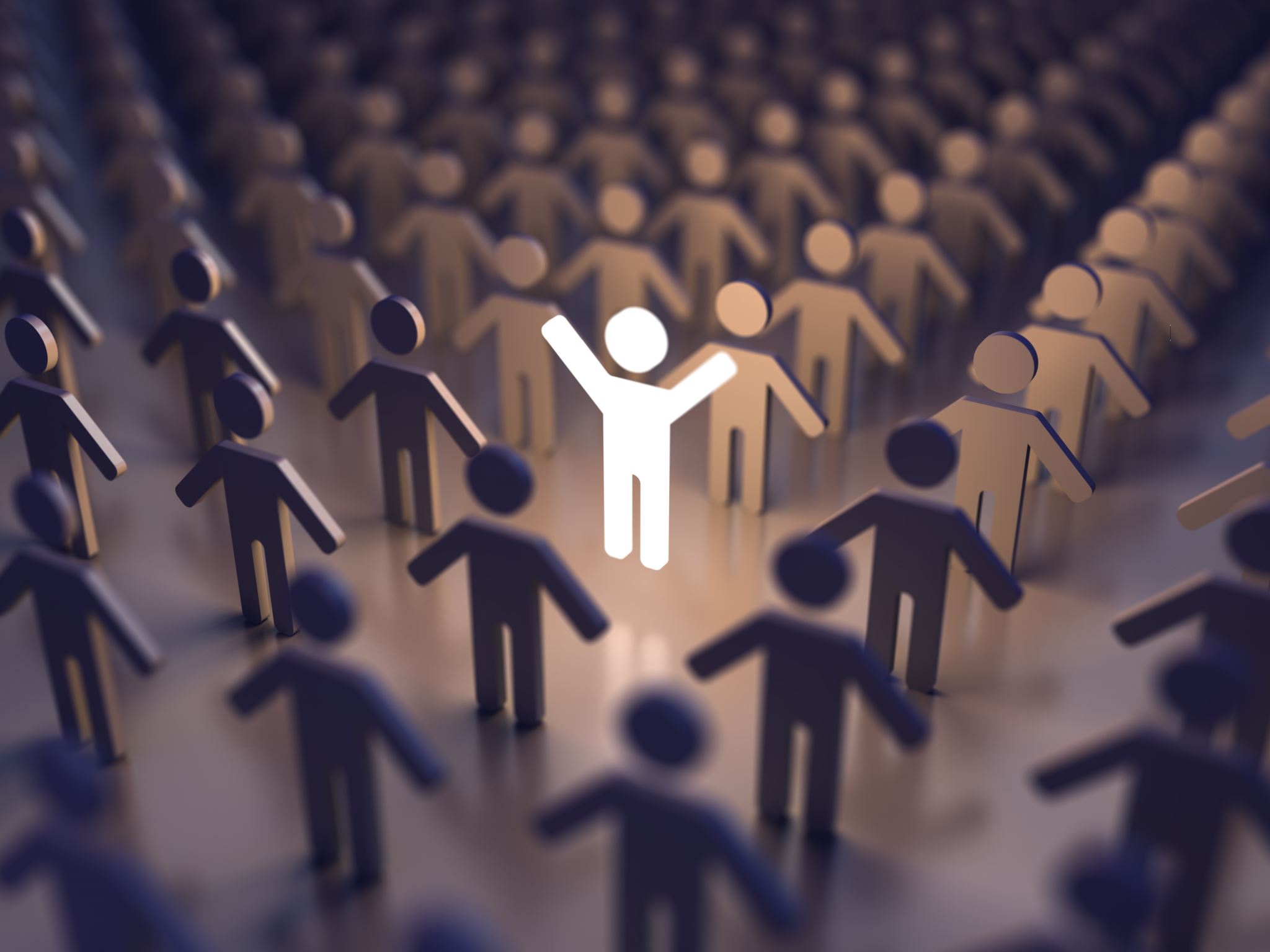 ลักษณะของกลยุทธ์ที่ดี
ลักษณะของกลยุทธ์ที่ดี  พิจารณาได้จากหลักเกณฑ์ดังต่อไปนี้
1. เป้าหมาย อยู่ในระดับที่สามารถจะบรรลุได้
2. นโยบายตลอดจนวิถีทางในทางปฏิบัติ ครอบคลุมทุกเป้าหมาย
3. ประโยชน์ของกลยุทธ์ที่พัฒนาขึ้นกับโอกาสทางธุรกิจ
4. กลยุทธ์ที่พัฒนานั้นเหมาะสม กับ ความเสี่ยง
5. เป้าหมายและวิถีทางในทางปฏิบัติกับสภาพแวดล้อม
ลักษณะของกลยุทธ์ที่ดี
6. เป้าหมายและวิถีทางในทางปฏิบัติ เหมาะสม กับกำลังและความสามารถ
7. เป้าหมายและวิถีทางในทางปฏิบัติ ความสอดคล้องกับจุเด่นขององค์การธุรกิจ
8. เป้าหมายและวิถีทางในทางปฏิบัติ กับ ทัศนคติ ค่านิยม และความเชื่อถือของผู้นำผู้รับผิดชอบในทางปฏิบัติ
9. ผู้รับผิดชอบต่อการนำกลยุทธ์ไปปฏิบัติ มีความเข้าใจในเป้าหมายกลยุทธ์และวิถีทางในทางปฏิบัติ
10. องค์การธุรกิจมีความสามารถในการจัดกรและการบริหาร นำกลยุทธ์ไปใช้ในทางปฏิบัติได้อย่างมีประสิทธิผล
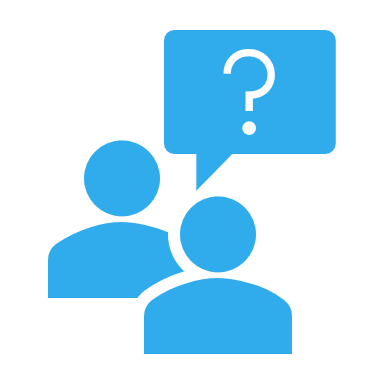 ความแตกต่างระหว่างกลยุทธ์ทางธุรกิจและกลยุทธ์องค์กร
กลยุทธ์ทางธุรกิจ เกี่ยวข้องกับการตัดสินใจเชิงกลยุทธ์เกี่ยวกับการเลือกผลิตภัณฑ์ความได้เปรียบในการแข่งขันความพึงพอใจของลูกค้า ฯลฯ ในทางกลับกัน

กลยุทธ์ขององค์กร นั้นเกี่ยวข้องกับวัตถุประสงค์โดยรวมและขอบเขตของธุรกิจเพื่อตอบสนองความคาดหวังของผู้มีส่วนได้เสีย
การวางแผนกลยุทธ์ทางธุรกิจ
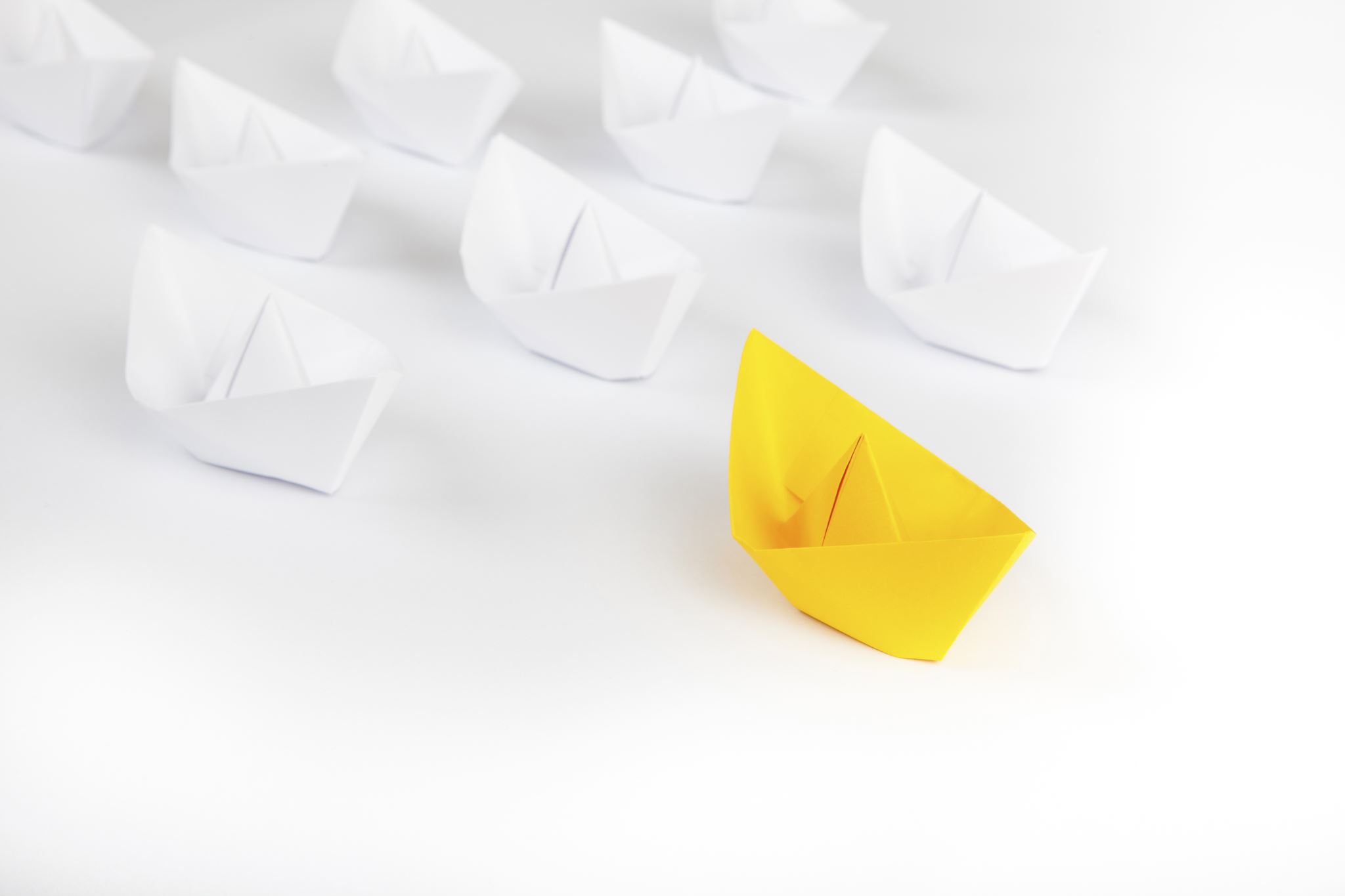 สรุปได้ว่า 
	การวางแผนกลยุทธ์ คือ กระบวนการตัดสินใจเพื่อขั้นตอนดำเนินงานขององค์กร ให้บรรลุวัตถุประสงค์ แม้จะต้องเผชิญกับสภาวะอันไม่แน่นอน การวางแผนกลยุทธ์จะต้องประกอบด้วย  ขั้นตอนศึกษาข้อมูลเบื้องต้น , นำข้อมูลที่ได้มาวิเคราะห์เพื่อนำไปใช้ในการจัดวางทิศทางขององค์กร หลังจากนั้นจึงค่อยกำหนดกลยุทธ์ว่าควรจะทำอย่างไร เพื่อให้เป็นไปตามทิศทางที่กำหนด
การพัฒนาองค์การ
การพัฒนาองค์การ จะมีลักษณะต่างๆ หลายประการ ซึ่งผู้บริหารระดับสูงและทีมที่ปรึกษาจะต้องพิจารณาควบคู่กันไป เช่น 
การพัฒนาจะมุ่งเน้นไปที่วัฒนธรรมขององค์การ (Organization Cultural)
ค่านิยม (Value) ทัศนคติของบุคคลภายในองค์การ โดยการพัฒนาจะต้องกระทำเป็นระบบ ซึ่งจำเป็นจะต้องกระทำอย่างต่อเนื่อง 
การสอดแทรกข้อคิด (Intervention) เพื่อทำให้เกิดการเปลี่ยนแปลง 
	การพัฒนาจะต้องเริ่มที่ผู้บริหารระดับสูงสุดและ คณะกรรมการบริหารจะต้องให้ความร่วมมือในการเปลี่ยนแปลงที่จะเกิดขึ้น เพื่อวัดประสิทธิภาพที่ได้จากการพัฒนาองค์การ การพัฒนาองค์การจะต้องใช้เทคนิค และเทคโนโลยีใหม่ๆ  เพื่อพัฒนาความสามารถของบุคคล และมุ่งขจัดความขัดแย้งในองค์การ
การพัฒนาองค์การอย่างเป็นระบบ
การพัฒนาองค์การอย่างเป็นระบบ
การพัฒนาองค์การอย่างเป็นระบบ 
		การพัฒนาองค์การจะต้องพิจารณาว่าองค์การที่จะพัฒนา เป็นแบบเปิด หรือ แบบปิด                 แบบเปิด ทุกคนจะต้องมีส่วนร่วมแก้ปัญหาร่วมรับผิดชอบโดยเน้นที่เป้าหมายขององค์การเป็นหลัก ลักษณะโครงสร้างขององค์การจะเป็นแบบกว้าง  อาศัยการให้คำแนะนำมากกว่าสั่งการ  การ บริหารงานลักษณะนี้ พนักงานจะมีความซื่อสัตย์และมีจิตสำนึกในความสำเร็จของงานมากกว่าตัวบุคคล 
แบบปิด หรือแบบระบบราชการ การพัฒนาองค์การจะทำได้ยากลำบาก ทั้งนี้เนื่องมาจากมีการแบ่งงานตามหน้าที่ ลักษณะงาน ซ้ำๆ กัน  มีความรับผิดชอบตามหน้าที่ของหน่วยงานที่สังกัดอยู่ มีสายการบังคับบัญชาในลักษณะแนวดิ่ง ยึดถือตัวบุคคลเป็นหลักไม่เน้นทีมงานและความสำคัญของงาน ลักษณะเช่นนี้พัฒนาได้ยาก เนื่องจากมีแรงต้านมากเห็นแก่ญาติพวกพ้องครอบครัว
การพัฒนาองค์การอย่างเป็นระบบ
การพัฒนาองค์การอย่างเป็นระบบ 
		มุ่งเปลี่ยนวัฒนธรรมองค์การและสร้างความรู้สึกเป็นเจ้าของ สนับสนุนให้ทำงานร่วมกันระหว่างแผนกเพื่อเป้าหมายขององค์การที่สูงขึ้น นอกจากนั้นยังเกิดจาก แรงผลักดันภายในและแรงผลักดันภายนอก ที่ทำให้องค์การต้องพัฒนา  
แรงผลักภาย ในหมายความถึงการเปลี่ยนแปลงกลยุทธ์ การเปลี่ยนโครงสร้างใหม่ การเปลี่ยนแปลงพฤติกรรมองค์การ ค่านิยม วัฒนธรรม ความอึดอัดในการทำงาน ความขัดแย้งในกฎระเบียบ อัตราการเข้าออกของพนักงาน
แรงผลักดันภายนอก ได้แก่ การเปลี่ยนแปลงในวงการธุรกิจ เช่น การเปลี่ยนแปลงของตลาด การเปลี่ยนแปลงกำลังคน การขาดแคลนแรงงาน การหันมาใช้เครื่องจักร การไม่สามารถบริการลูกค้าได้ การเปลี่ยนผู้บริหาร และการนำเทคโนโลยีใหม่เข้ามาใช้ 
	การพัฒนาองค์การจะต้องเปลี่ยนแปลงระบบทั้งหมดขององค์การ เช่น แรงงานคน  โครงสร้างและระบบงาน  งานและปัญหา เทคโนโลยี โดยมี สิ่งแวดล้อมเป็นตัวประกอบ เช่น สังคม การเมือง และเศรษฐกิจ โดยมีแรงผลักดันภายนอกและภายในเป็นตัวกระตุ้นให้มีการปรับโครงสร้างเดิมให้ เป็นโครงสร้างใหม่
การพัฒนาองค์การอย่างเป็นระบบ
การพัฒนาองค์การอย่างเป็นระบบแรงผลักดันภายในและแรงผลักดันภายนอก 
			การพัฒนาองค์การจะต้องเปลี่ยนแปลงระบบทั้งหมดขององค์การ เช่น แรงงานคน  โครงสร้างและระบบงาน  งานและปัญหา เทคโนโลยี 
			โดยมี	สิ่งแวดล้อมเป็นตัวประกอบ เช่น สังคม การเมือง และเศรษฐกิจ 			โดยมี แรงผลักดันภายนอกและภายในเป็นตัวกระตุ้นให้มีการปรับโครงสร้างเดิม ให้เป็น โครงสร้างใหม่
กรณีศึกษา กลยุทธ์การพัฒนาการได้เปรียบทางการแข่งขันของธุรกิจขนส่งสินค้าทางถนน
กลยุทธ์การแข่งขันและกลยุทธ์ธุรกิจของ ผู้ประกอบการธุรกิจขนส่งสินค้าทางถนน และการได้เปรียบทางการแข่งขันของธุรกิจขนส่งสินค้าทางถนน 
ความสัมพันธ์ระหว่างกลยุทธ์การแข่งขันและกลยุทธ์ธุรกิจของผู้ประกอบการ กับการ ได้เปรียบทางการแข่งขันของธุรกิจขนส่งสินค้าทางถนน
กลยุทธ์การแข่งขันและกลยุทธ์ธุรกิจของธุรกิจขนส่งสินค้าทางถนน
แนวคิดกลยุทธ์การแข่งขัน
กลยุทธ์ต้นทุนต่ำหรือการเป็นผู้นำด้านต้นทุน (Cost Leadership Strategy) 
กลยุทธ์สร้างความ แตกต่าง (Differentiate Strategy) 
กลยุทธ์มุ่งลูกค้าเฉพาะกลุ่ม (Focus Strategy)
กลยุทธ์การแข่งขันและกลยุทธ์ธุรกิจ ของธุรกิจขนส่งสินค้าทางถนน
แนวคิดกลยุทธ์ธุรกิจ 
กลยุทธ์สร้างความแตกต่าง (Differentiate Strategy) 
กลยุทธ์มุ่งลูกค้าเฉพาะกลุ่ม (Focus Strategy) 
กลยุทธ์ธุรกิจห่วงโซ่คุณค่า (Value Chain) 
       ภายใต้กิจกรรมสนับสนุน ประกอบด้วย โครงสร้างองค์กร เทคโนโลยี บุคลากร
ความสัมพันธ์ระหว่างกลยุทธ์การแข่งขันและกลยุทธ์ธุรกิจของผู้ประกอบการ 
กับการได้เปรียบทางการแข่งขันของธุรกิจขนส่งสินค้าทางถนน
อภิปรายผล กรณีศึกษา กลยุทธ์การพัฒนาการได้เปรียบทางการแข่งขันของธุรกิจขนส่งสินค้าทางถนน
กลยุทธ์การแข่งขัน ด้านต้นทุน ด้านมุ่งลูกค้าเฉพาะกลุ่ม และกลยุทธ์ธุรกิจ ด้านเทคโนโลยี ด้านบุคลากร มีผลต่อความสัมพันธ์เชิงบวกในการพัฒนาการได้เปรียบทางการแข่งขันของธุรกิจขนส่ง สินค้าทางถนน
การใช้กลยุทธ์ความสัมพันธ์ระหว่างผู้ซื้อและผู้ขายซึ่งประกอบด้วยมีการสร้างความสัมพันธ์ กันอย่างต่อเนื่อง มีการกำหนดระดับการใช้ความสำคัญซึ่งกันและกัน 
นอกจากนี้ยังต้องมีการสื่อสารที่ดีพอ มีผลโดยตรงที่ทำให้องค์กรเกิดความฉับไวในการทำงาน และมีผลต่อความร่วมมือระหว่างองค์กร ซึ่งประกอบด้วยการสร้างความเชื่อมโยงระหว่างองค์กร การปรับปรุงการทำงานร่วมกันซึ่งต้องอาศัยการ วางแผนงาน การแบ่งปันผลประโยชน์ นอกจากนี้ยังต้องมีการใช้เทคโนโลยีสารสนเทศเข้าช่วยในการ ทำงาน ซึ่งประกอบด้วย การใช้เทคโนโลยีสารสนเทศในหน่วยงานต่างๆ ในองค์กร การพัฒนาปรับปรุง เทคโนโลยีสารสนเทศ การสื่อสารด้วยเทคโนโลยีสารสนเทศ ในความสัมพันธ์ดังกล่าวพบว่า ปัจจัย ดังกล่าวนี้ส่งผลให้องค์กรเกิดความฉับไวในการทำงาน
อภิปรายผล กรณีศึกษา กลยุทธ์การพัฒนาการได้เปรียบทางการแข่งขันของธุรกิจขนส่งสินค้าทางถนน
กลยุทธ์ธุรกิจด้านโครงสร้างองค์กร และด้านบุคลการ มีความสัมพันธ์ในการพัฒนาการ ได้เปรียบทางการแข่งขันของธุรกิจขนส่งสินค้าทางถนนอยู่ใน ระดับปานกลางทิศทางเดียวกัน เพราะประสบการณ์และความชำนาญของบุคลากรในการ ประสานงานติดต่อกับลูกค้าเป็นส่วนสำคัญของคุณภาพงานบริการ แต่จะต้องขึ้นอยู่กับนโยบายและ เป้าหมายขององค์กรว่าจะให้ความสำคัญกับคุณภาพของการบริการแค่ไหน  
ปัจจัยที่มีอิทธิพลต่อการประสานความร่วมมือกันทางธุรกิจคือการสร้างความสามัคคีกันในองค์กร และ การสร้างความเชื่อถือและความไว้วางใจกันระหว่าง ธุรกิจและการบริหารที่มีต้นทุนต่ำ ประกอบไปด้วย ต้นทุนองค์กรต่ำ ความแตกต่างของสินค้าหรือ บริการที่เหนือกว่าคู่แข่งขัน และความสามารถในการตอบสนองที่รวดเร็ว
อภิปรายผล กรณีศึกษา กลยุทธ์การพัฒนาการได้เปรียบทางการแข่งขันของธุรกิจขนส่งสินค้าทางถนน
กลยุทธ์การแข่งขันภาพรวม และรายด้านทุกด้าน มีความสัมพันธ์ในการพัฒนาการ ได้เปรียบทางการแข่งขันของธุรกิจขนส่งสินค้าทางถนน อยู่ในระดับสูงทิศทางเดียวกัน อาจเป็นเพราะผู้ประกอบธุรกิจเล็งเห็นว่าในประกอบธุรกิจจะต้องกลยุทธ์การ แข่งขันทุกด้านเพื่อการดำเนินธุรกิจได้อย่างมั่นคง ยั่งยืน
ปัจจัยที่มีผลต่อประสิทธิภาพการบริหารจัดการโลจิสติกส์ของผู้ประกอบการขนส่งสินค้า ได้แก่ ประเภทของสินค้าที่ขนส่ง ปริมาณของสินค้าที่จัดส่งในแต่ละครั้ง การคิดต้นทุนในการขนส่งสินค้าแต่ละเที่ยวจาก ค่าใช้จ่ายในการขนส่งสินค้าต่อคัน
ผู้ประกอบการมีการบริหารจัดการการขนส่งสินค้าโดยรถบรรทุก ด้านการวางแผน ด้านการจัดองค์การและด้านการจูงใจ มีการปฏิบัติอยู่ในระดับปานกลาง
อภิปรายผล กรณีศึกษากลยุทธ์การพัฒนาการได้เปรียบทางการแข่งขันของธุรกิจขนส่งสินค้าทางถนน
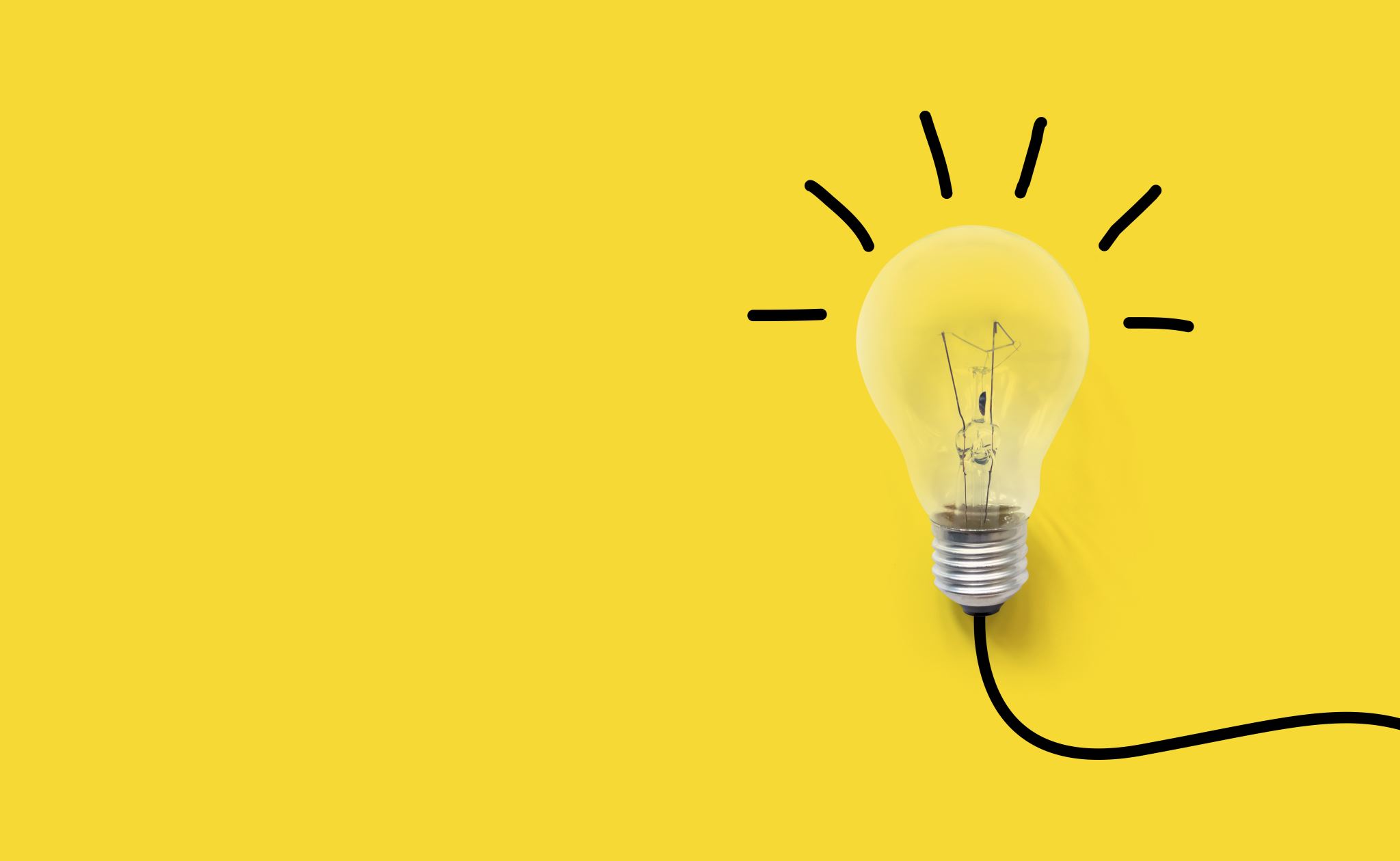 ผลการวิเคราะห์ชี้ให้เห็นว่า 
	การใช้กลยุทธ์ทางด้านโลจิสติกส์มีความสำคัญต่อการเพิ่มความสามารถในการแข่งขัน
แบบฝึกหัดท้ายบท  (3 คะแนน)
ให้นักศึกษา ค้นคว้างานวิจัยที่เกี่ยวข้องกับคำนิยามศัพท์  ดังต่อไปนี้  แล้วทำการสรุปความหมายของคำนิยามศัพท์  แต่ละคำ    
	 	1 การจัดองค์กร (Organization Management)  หมายถึง 
     		2. การวางแผนกลยุทธ์ (Strategic Planning)  หมายถึง 
	 	3. การเปลี่ยนแปลงรูปแบบการดำเนินธุรกิจ (Changing Business Model)  หมายถึง
ตัวอย่าง การตอบสนอง (Responsiveness) หมายถึง กระบวนการเชิงกลยุทธ์แบบองค์รวมมีไว้เพื่อการปรับปรุงประสิทธิภาพทางธุรกิจโดย สามารถตอบสนองความต้องการของลูกค้าและรับประกันความพร้อมใช้งานของผลิตภัณฑ์ในการส่งมอบตรงเวลาและรักษาประสิทธิภาพด้านต้นทุน  
โดยมีบทความวิจัยต่างๆที่เกี่ยวข้อง การตอบสนอง (Responsiveness) ดังนี้ นันท์พิพัฒน์ ธนาวริศวัฒนา และคณะ (2563); สุขสรรณ์ ท้าวเม้ย และราเชนทร์ นพณัฐวงศกร (2563); ณิชชา ทรงพร และอารง สุทธาศาสตร์ (2562); จรีพร จารุกรสกุล (2561); Wallin et al. (2020); Asamoah et al. (2020); Costa and Andreaus (2020); Nantee and Sureeyatanapas (2020); Kurniawan et al., (2020); Anisur et al. (2019); Namagembe (2020);Sharma et al. (2019); Irfani et al. (2019); Demirbas et al. (2018); คมสัน โสมณวัตร (2560); Faroque et al. (2019); ธนะสาร พานิชยากรณ์ (2561); Asamoah et al. (2020); Ruiqin et al., 2019); Jermsittiparsert et al. (2019); Lin et al.(2018); Demirbas et al.(2018)
      หมายเหตุ  อย่างน้อย 5 บทความภาษาไทย และอย่างน้อย 5 บทความ ภาษาอังกฤษ)
                                                             							งานวิจัยตีพิมพ์ภายในระยะเวลาไม่เกิน 5 ปี
กลยุทธ์การพัฒนาการได้เปรียบทางการแข่งขันของธุรกิจขนส่งสินค้าทางถนน ภาคตะวันออกเฉียงเหนือตอนล่าง 
Strategies to Improve Competitiveness on Road Transportation in the Lower Northeastern Region
จิดาภา ง่วนเฮงเส็ง1 จิราภรณ์ ขันทอง2
JOURNAL OF NAKHONRATCHASIMA COLLEGE Vol.12 No.2 May – August 2018
เอกสารอ้างอิง